Українська політична думка другої половини XVI – початку XVII століть
План
1. Умови формування української політичної думки, внутрішні та зовнішні фактори впливу.  
	2. Релігійна полеміка:
а) захисники  унії: політичні і релігійні погляди Петра Скарги.
б) захисники православ’я: Стефан Зизаній та його критика уніатства. Світогляд Івана Вишенського та його вклад в релігійну полеміку 
	3. Гуманістичні погляди Йосифа Верещинського, модель Задніпровської козацької держави.
Політичні обставини
Утворення Речі Посполитої (1569 – 1795) та перехід контролю над українськими землями до Польщі
 наростання боротьби за автономність
відсутність політичної нації
релігійна самоідентифікація суспільства
1596 рік – Брестська церковна унія
Починаючи від XV століття в Україні поширюється раціоналістично-гуманістичний рух. 
ХVI століття ‒ бурхливий час європейської Реформації та Контрреформації, пошани до освіти та мистецтв, розквіту книгодрукування, запеклих диспутів, становлення Речі Посполитої, формування українського козацтва, а також розколу українського православ’я (утворення Унійної церкви). Під впливом західноєвропейського протестантизму раціоналістична тенденція у XVI столітті зростає, створюючи ідейні передумови для формування світської науки в Україні.
На думку Михайла Грушевського, саме на цей період припадає перший етап національного відродження, коли в Україні починає розвиватись власна думка, а кількість культурних, політичних і економічних зв'язків значно зросла.
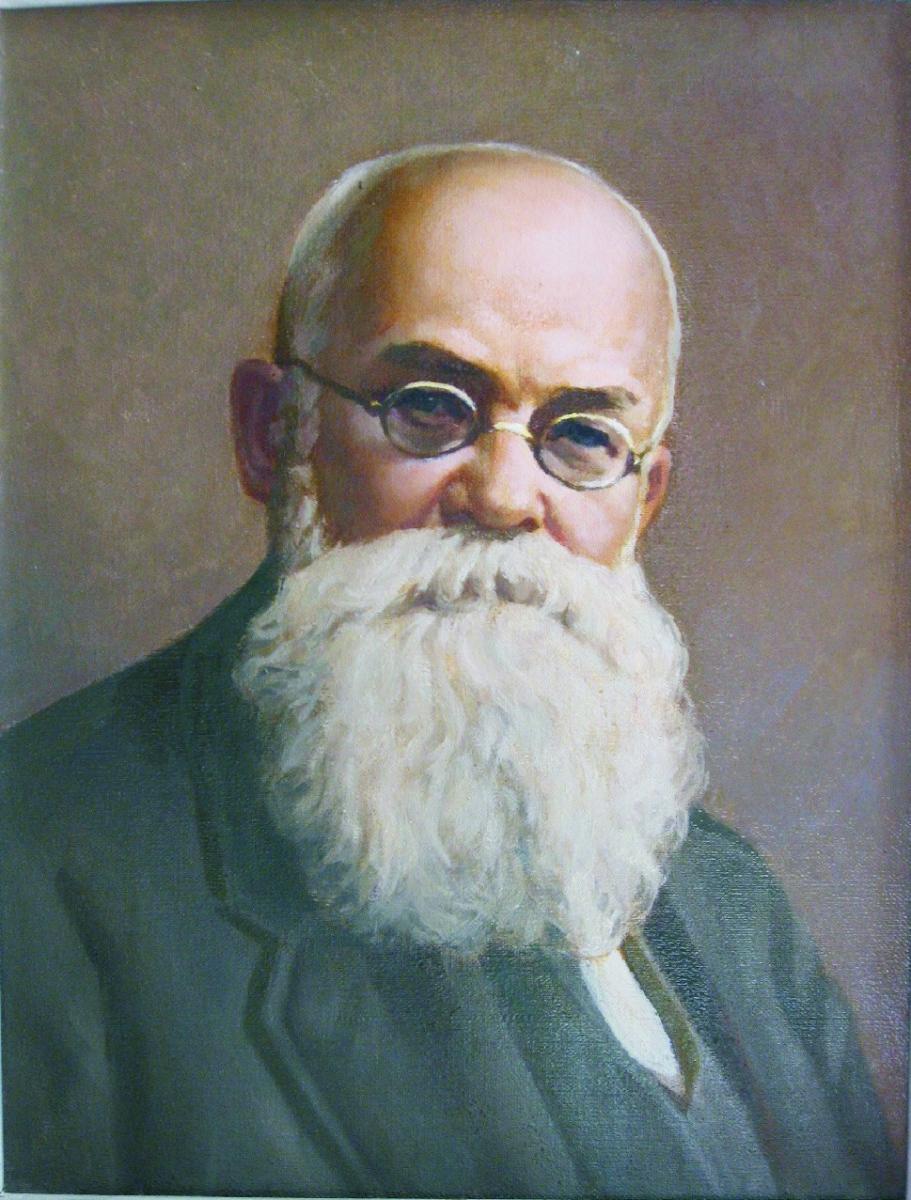 Полеміка відкрила очі на глибоке провалля, яке зарисувалося між тими, що перейшли під зверхність римської церкви, й тими, що зісталися вірними церкві східній. Ті різниці – витвір тисячолітнього відмінного культурного і суспільно-політичного життя, що розвело світ західний і східний, римський і візантійський. 
															М. Грушевський
(1866-1934)
Українська політична, філософська думка цього періоду розвивалась на основі ідеології гуманізму. Класичним її вираженням в Україні була діяльність БРАТСТВ, Острозького освітньо-культурного центру (1576‒1636), а пізніше Києво-Могилянської академії (1632‒1817). Як засіб протидії колонізації та покатоличення українського народу в кінці XVI століття виникають релігійно-національні організації-братства: Львівське (1585‒1586), Рогатинське (1589), Київське (1615), Луцьке (1617) та ін. 
До першого етапу розвитку братств (до Берестейської унії) для братчиків був характерний не лише виступ проти католицизму, але й проти консерватизму православного духовенства.
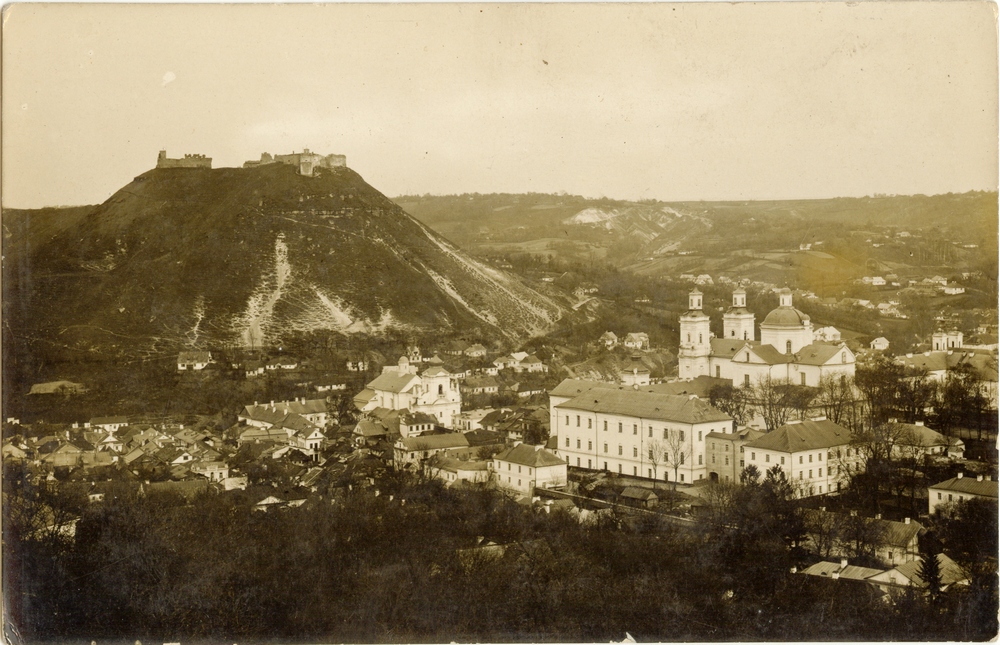 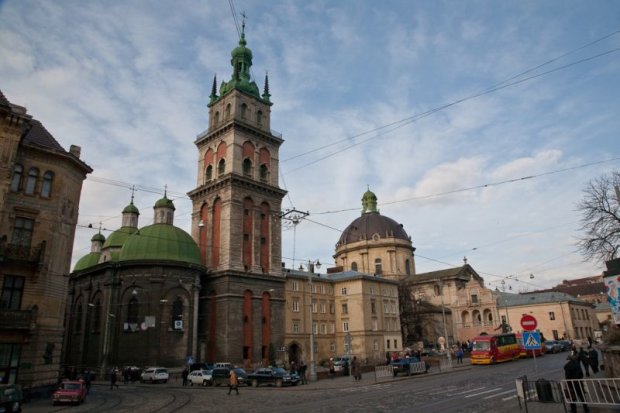 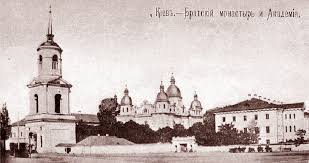 Відомі представники
Розвиток реформаційних, гуманістичних ідей у братських школах і Острозькому центрі пов’язаний із іменами І. Копинського, К. Транквіліона-Ставровецького, Г. Смотрицького, плеяди українських полемістів (І. Вишенський, М. Смотрицький, Х. Філалет, С. Зизаній, З. Копистенський та ін.). У їх творах обґрунтовувалися позиції українського православ’я, критикувалися догми католицизму та політика Ватикану. 
Українські політичні погляди епохи Реформації найперше представлені двома напрямами розвитку політичної думки: гострополемічним напрямом (І. Вишенський, Г. Смотрицький), культурно-освітнім напрямом (Ю. Рогатинець, С. Зизаній).
Погляди П. Скарги
Для реалізації планів унії було залучено орден єзуїтів. За дорученням керівництва ордену з концепцією церкової унії виступив Петро Скарга (Павенський) ‒ католицький теолог, письменник-полеміст. Основні праці: «Про єдність церкви Божої…» («O jednośсi Кościoła Вożego pod jednem Рasterzem i o greckim od tej jedności odstąpieniu...», 1577), «Житія святих» (1579), «Сеймові промови» (1597), «Оповіді Соломона» (1597), «Брестський синод» (1597), «Божественне воїнство» (1618). 	Історики характеризують Скаргу як видатного оратора, проповідника своєї епохи, активного борця проти Реформації. Завдяки ораторському хисту він зазвичай перемагав своїх опонентів у диспутах.
Петро Скарга
(1536 -1612)
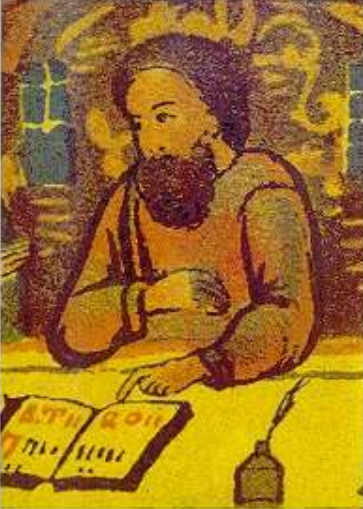 Стефан Зизаній (Кукіль-Тустановський) (р. н. невід. – ?) – церковний, культурно-освітній діяч, проповідник, письменник-полеміст. Мислитель здобув добру освіту, знав церковнослов’янську та грецьку мови. У 1586 році він став членом Львівського братства. У 1588–1592 роках Зизаній обіймав посаду ректора Львівської братської школи. Припускають, що мислитель долучався до підготовки видання Львівським братством греко-слов’янської «Граматики» (1591). У 1593 році Зизаній переїхав до Вільно, де став ректором братської школи та проповідником у братській церкві. Його проповіді були спрямовані проти релігійних переслідувань протестантів і православних. Зизаній засуджував вищу православну ієрархію, яка підготувала й проголосила Берестейську церковну унію.
С. Зизаній
Іван (Іоан) Вишенський ‒ український письменник-полеміст. Відома нині літературна спадщина Вишенського ‒ це 152 творів (трактатів, послань, листів), написаних у проміжку між 1588 і 1616 роками. Десять із них письменник об’єднав у рукописну «Книжку» – «Викриття диявола-світодержця…», «Писання до князя Василія і всіх православних християн…», «Порада, як очиститися Христовій церкві…», «Писання до всіх, що живуть у Лядській землі…», «Писання до єпископів, що відступилися від православної віри…», «Коротке повідомлення про латинську звабу…», «Про єретиків…», «Загадка філософам латинським…», «Короткий слід, що приводить до збагнення та вивчення науки…». 
	За життя Вишенського лише один його твір «Послання до єпископів…» (у скороченій редакції) був опублікований у полемічному збірнику «Книжка» (Острог, 1598). Окрім цих творів, відомі ще такі його послання – «Короткослівна відповідь Феодула…», «Чесній і благородній стариці Домнікії…», «Зачіпка мудрого латинника з дурним русином…», «Христолюбивому братству Львівському та іншим братіям», «Благочестивому братові моєму во Христі, отцю Йову…», «Писання, яке зветься “Видовище мисленне”…». Більшість творів письменника переписувалися від руки і швидко поширювалися.
Йосиф Верещинський (1532‒1540 – 1598) – церковний і суспільно-політичний діяч, мислитель-гуманіст, письменник, за окремими джерелами – доктор богослов’я. Основні праці: «Правила, тобто наука або настанова кожному християнському королеві як добре жити» (1587), «Дорога певна до найшвидшого і найнадійнішого осадження в Руському краї пустельних земель рицарством Королівства Польського» (1592), «Оголошення про фундування рицарської школи для синів коронних в Україні, подібно до уставу мальтійських хрестоносців» (1594), «Побудка... з метою піднесення святої війни спільною рукою проти турків і татар» (1594), «Спосіб осади Нового Києва і оборони колишньої столиці Київського князівства...» (1595), «Війську Запорозькому пресвітлий виказ» (1596), «Голос на піднесення потужної війни проти турецького царя» (1597)
проблеми України розглядаються в контексті загальнодержавних інтересів Речі Посполитої
Українець за походженням, римо-католик за віросповіданням, Верещинський належав до українсько-польського інтелектуального пограниччя, феномен якого дістав назву «Gente Ruthenus natione Polonus» (русин польської нації).
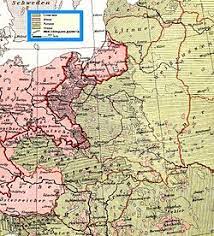 фактично вперше вводить у суспільно-політичний обіг поняття українського народу – «українний християнський народ», наповнюючи його етнополітичним змістом і відкидаючи територіально-земельні, географічні дефініції місцевого населення
прихильник безперервності історії України від часів Київської Русі, захоплений її колишньою величчю Києва та Київської держави, одночасно усвідомлює її минулість

АЛЕ сприймав Україну як складову політичної вітчизни – Речі Посполитої, яка складається із багатьох історичних земель, заселених корінними жителями з власними культурно-історичними традиціями
У трактаті «Вірний шлях до більш швидкого й легкого заселення пустощів у руських областях Польського королівства, рівно ж до більш розумного захисту всієї української сторони від ворогів св. Хреста» (1590), Верещинський пророкує наближення занепаду Речі Посполитої. 
	одна з причин системної кризи польської держави - занепад колишньої «житниці інших країн» ‒ Наддніпрянської України, що перетворилася на пустощі.
 Заселення Наддніпрянщини Верещинський пов’язує з покращенням захисту краю.
розповідає про загрозу турецько-татарських нападів і спустошення, що їх вони завдають Речі Посполитій, змальовує картину наслідків татарських наїздів на східні окраїни Польської держави
 «Легковажність і сонливість наші у відношенні до такого багатства, як Україна ‒ дивні»
Вихід із такого становища
колонізація, господарське освоєння Наддніпрянщини

пропонує відновити заселення України. Для цього необхідно, щоб король наказав «збудувати на самих шляхах, що ведуть із боку татар і волохів, чотири замки; щоб він потурбувався про утримання у постійній наявності на Низу за самими порогами у крайньому разі п’яти тисяч козацького народу»
Запорозьких козаків (низовців) пропонує взяти на королівську службу.
Наголошує на перевагах найманого козацького війська перед посполитим рушенням
Кошти на утримання запорозького війська, яке б несло службу по охороні краю, мають надходити від усіх жителів «Руської землі» (України) -  мали б віддавали у розпорядження київського єпископа десяту копу свого врожаю
 на кошти від десятини єпископ має заснувати в Києві католицький колегіум ‒ «для освіти всього молодого покоління Руського краю», тоді місцеві молоді русини, «завдяки вивченню вільних наук, все більше й більше будуть ставати корисними всій Речі Посполитій»
Для постачання провіантом низовиків по всій Україні пропонував будувати королівські комори, у які б обивателі за гроші збували свої продукти. Козаки не повинні нарікати на мізерність свого утримання, якщо вважають себе дійсно синами вітчизни, оскільки «між всіма людськими суспільними спілками немає жодної, котра для кожної людини була б милішою й привабливішою за державу»
Гетьман
‒ людина прикрашена доблестю, дійова й досвідчена в лицарських ділах, сувора й невибаглива, житель України, оскільки не може встановитися «добрий порядок, якщо гетьман не буде жити в Україні ‒ особливо, внаслідок швидкості нападів ворога»
 Гетьману за службу треба надати одне чи кілька староств. Земельні наділи мають одержувати також козацькі старшини. Гетьман із козацьким військом повинен розташовувати свій табір – кіш «у таких місцях, де найвигідніше можна було укріпитися й оборонятися від ворогів св. Хреста». Таке укріплення повинно бути постійним, оснащеним гарматами.
У пізніших працях Пропонує утворити козацьке князівство, васальне щодо речі посполитої
Князь – спадковий володар, але васал короля
Він - вища адміністративно-розпорядча інстанція щодо шляхти

В основі економічного ладу  - земельна власність
У державі є військово-територіальні полки, їх 13. відповідно, є 13 територіальних округів, які забезпечують матеріальні потреби кожного полку
висновок
Отже, Верещинському належить ідея вирішення козацької проблеми в руслі використання козацтва й забезпечення йому незалежного місця у суспільній структурі Речі Посполитої.